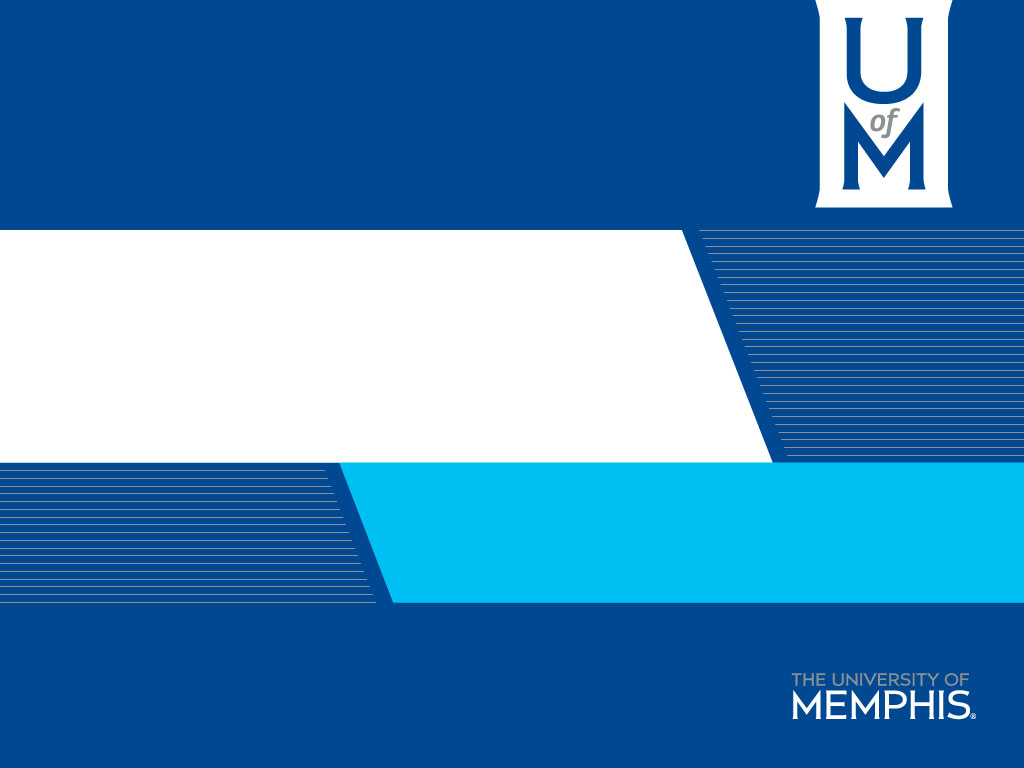 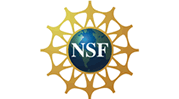 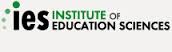 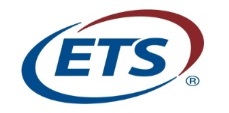 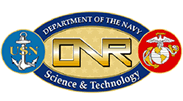 Coh-Metrix:
A tool for analyzing text and discourse
Zhiqiang Cai & Xiangen Hu
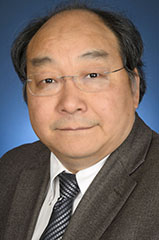 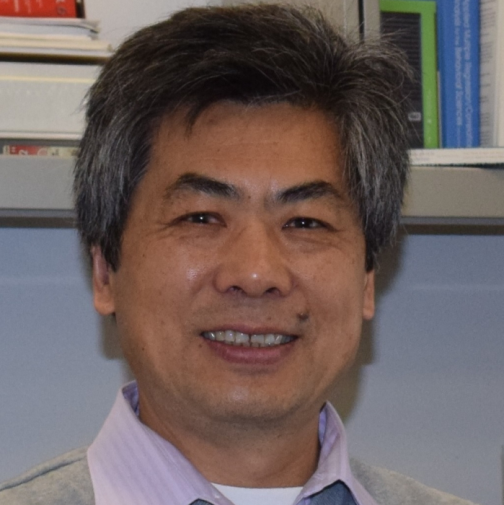 Zhiqiang Cai
Xiangen Hu
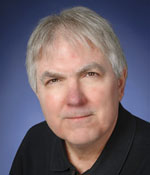 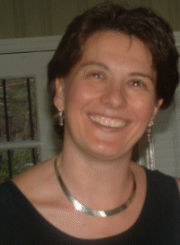 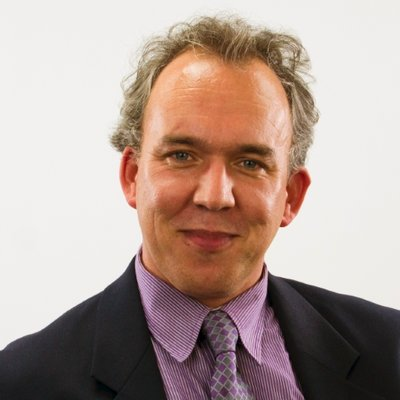 Art Graesser
Max Louwerse
Danielle McNamara
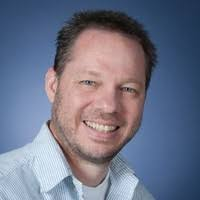 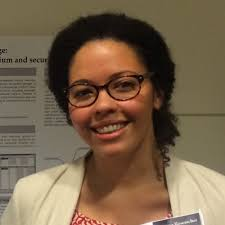 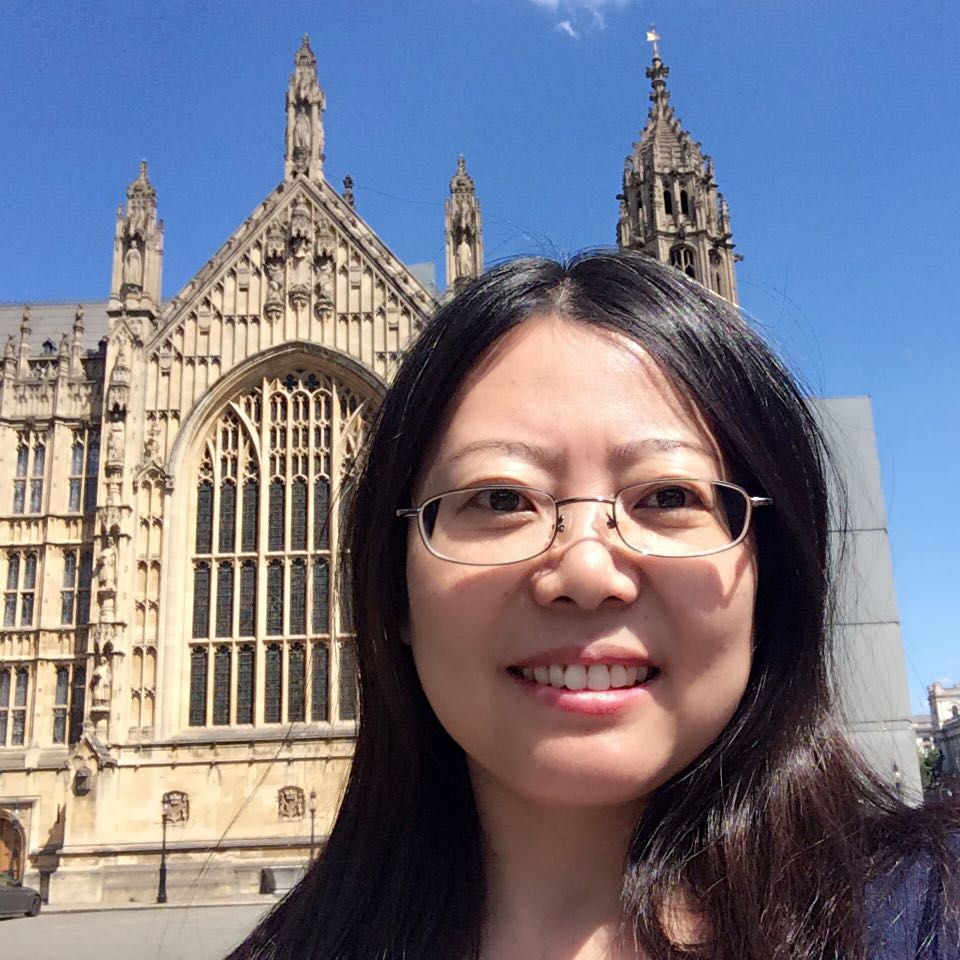 Nia Dowell
Phil McCarthy
Haiying Li
Overview
Introduction to Text and Discourse Analysis

Coh-Metrix tool walk through

Break

Indices in Coh-Metrix
Overview
Introduction to Text and Discourse Analysis

Coh-Metrix tool walk through

Break

Indices in Coh-Metrix
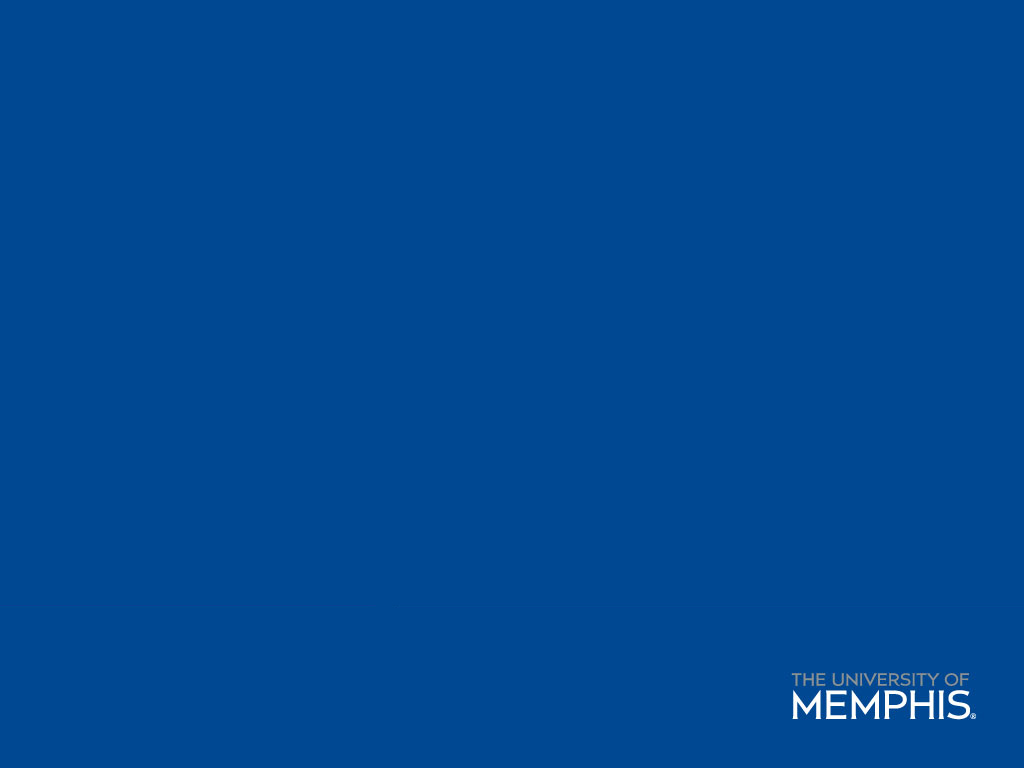 An Exclamation Mark from Nature
《驚嘆號》
雲寧似水水如雲，
長嘆聲來驚世人。
天地無言任顛倒，
等閑誰看日西沉。
6
[Speaker Notes: Use this poem to demonstrate the process of text analysis. Emphasize how text is related to world.]
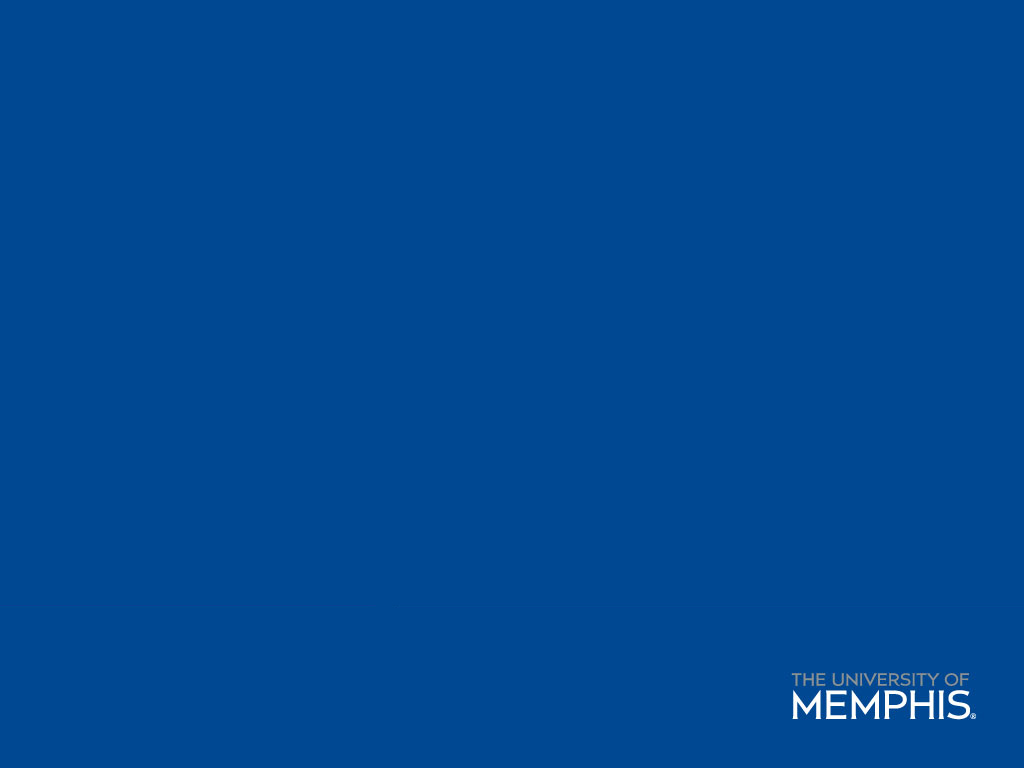 A Man Watching Sunset
《看夕阳》
等閑誰看日西沉，雲似平湖水似雲。
天地循環朝到暮，幾多世事可由人？
分析 》联系
7
From Text  to Discourse
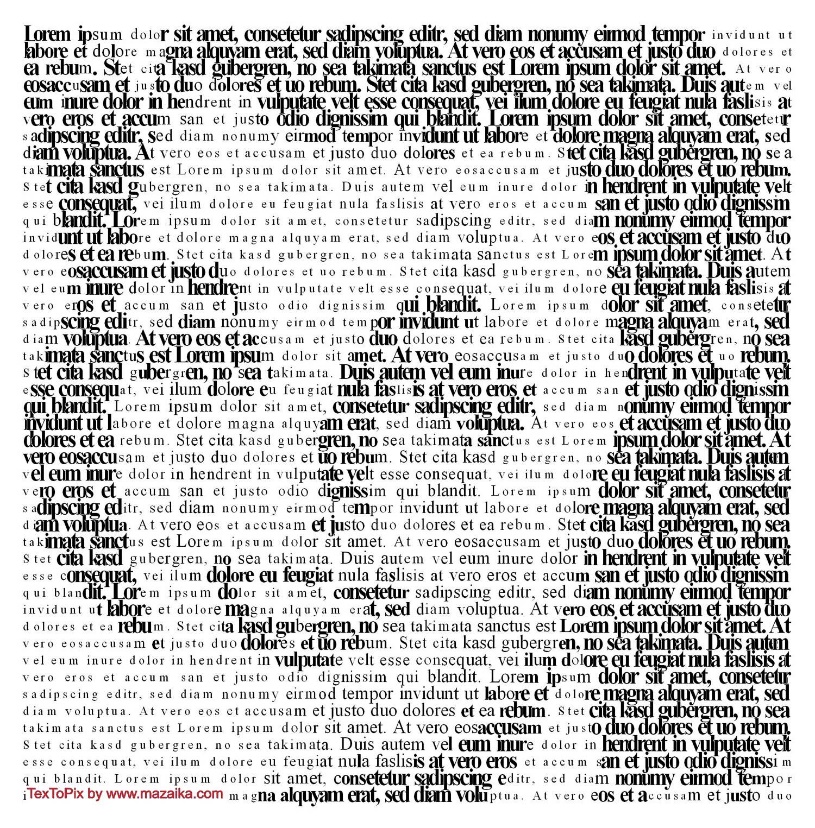 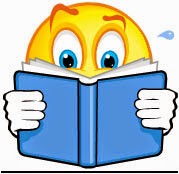 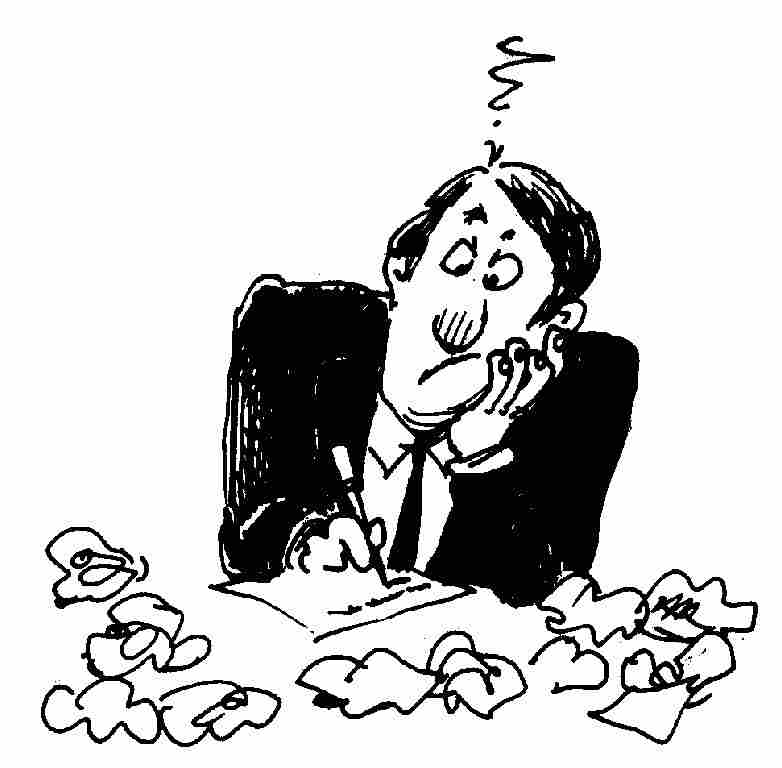 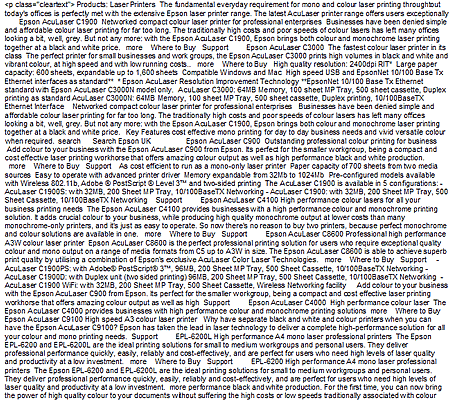 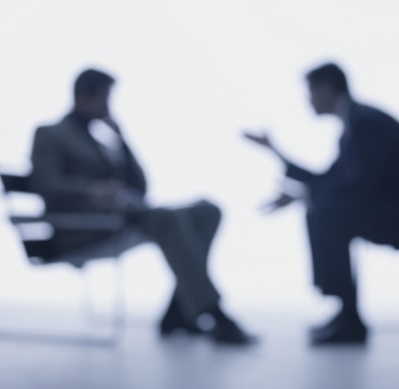 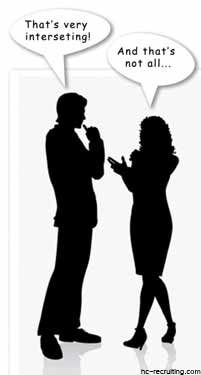 Text Analysis vs Discourse Analysis
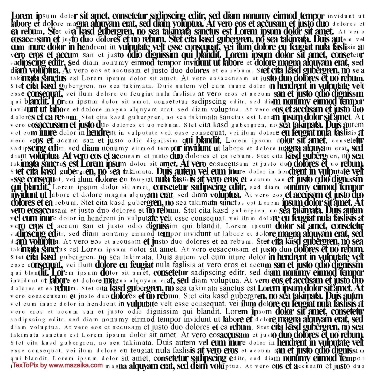 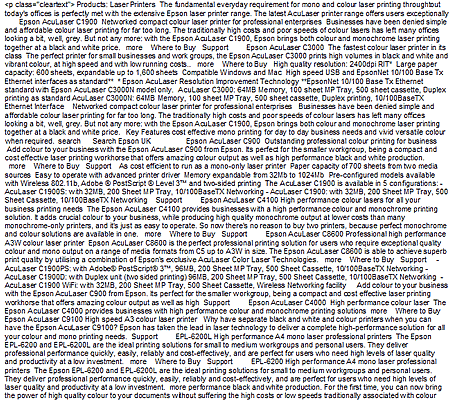 Discourse analysis 

Associate text features with persons
Reveal socio-psychological characteristics
Example: Coherence
Text analysis 

Extract text features  
Reveal text structure
Example: Cohesion
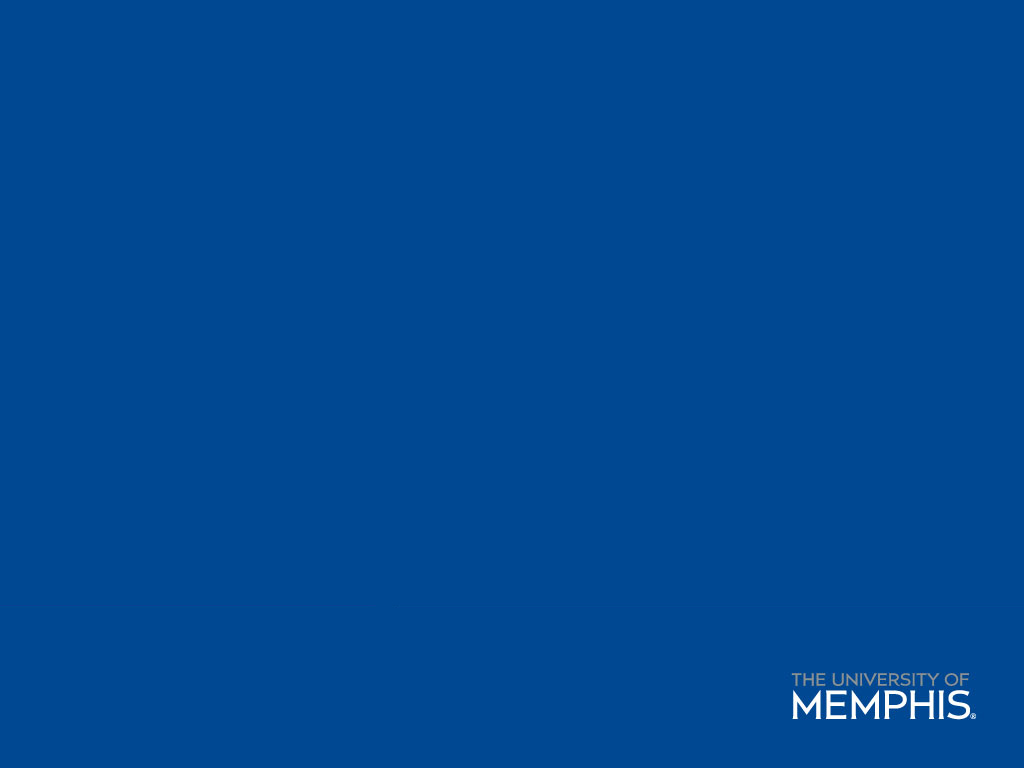 Process of Text and Discourse Analysis
断句
《驚嘆號》
雲寧似水水如雲，
長嘆聲來驚世人。
天地無言任顛倒，
等閑誰看日西沉。
分词
释词
释句
释篇
10
Parse Tree
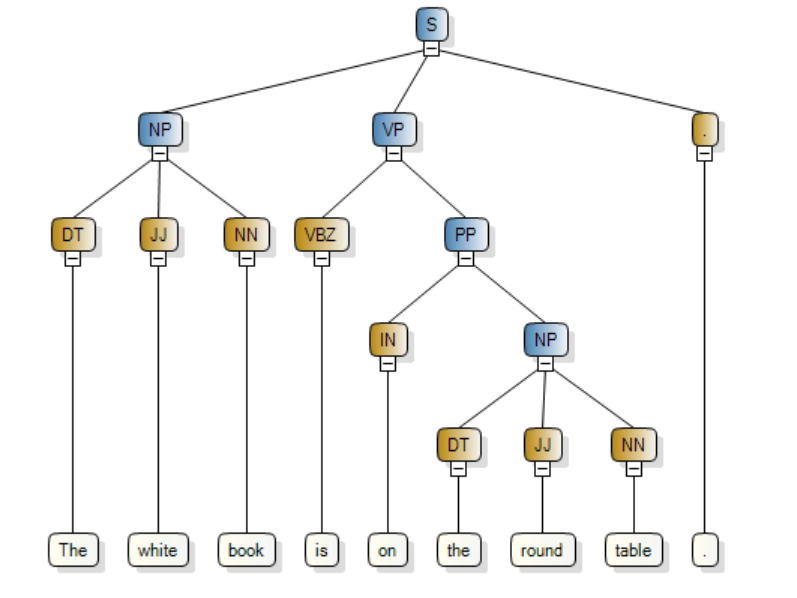 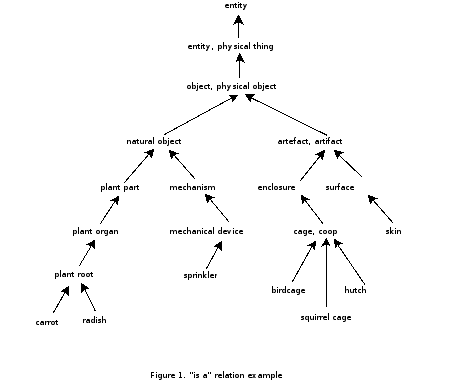 Indices: Word Information(IV)
WordNet freatures
Abstract
Concrete
语篇分析实例：美国总统大选辩论
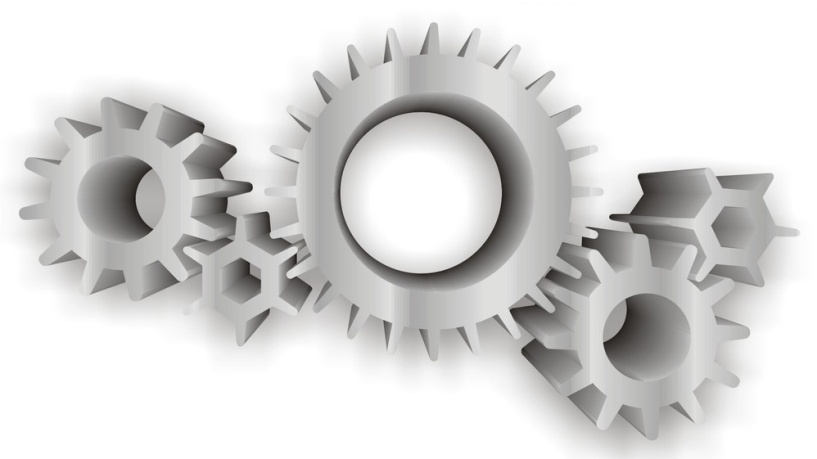 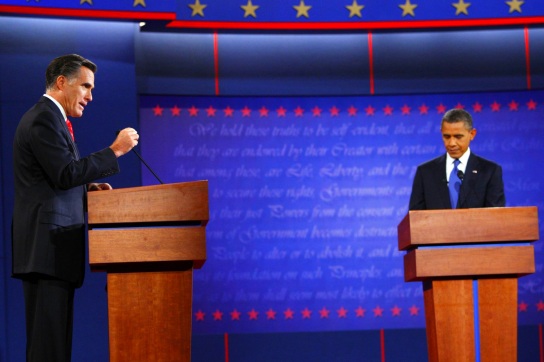 语篇分析实例：政治家语言连贯性的变化
Maps and Globes vs. How the Camel Got His Hump Back (CC Grades 2-3, FK 6-7, 950/910 Lexile)
Thousands of years ago, our ancestors invented the map. 
Ancient maps were crude but very useful tools. They helped people find food, clean water, and the way back home--even when home was a cave. 
As civilizations grew, better maps were needed.
Now this is the next tale, and it tells how the Camel got his big hump. In the beginning of years, when the world was so new and all, and the Animals were just beginning to work for Man, there was a Camel, and he lived in the middle of a Howling Desert…
Overview
Introduction to Text and Discourse Analysis

Coh-Metrix tool walk through

Break

Indices in Coh-Metrix
Coh-Metrix Tool Walk Through
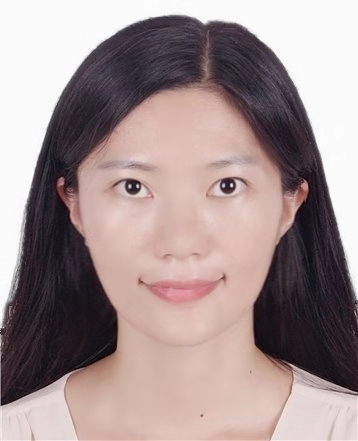 Thanks to 
Bibing Shi (史碧冰)
Tool Download
English

http://141.225.41.245/download/cohmetrix2018.zip

Chinese

http://141.225.41.245/download/
cohmetrixcn_release_2018_09_16.zip
1. ：将需要在Coh-Metrix软件上分析的文本，逐篇保存为txt.格式，统一放在某一个文件，如A类文本。
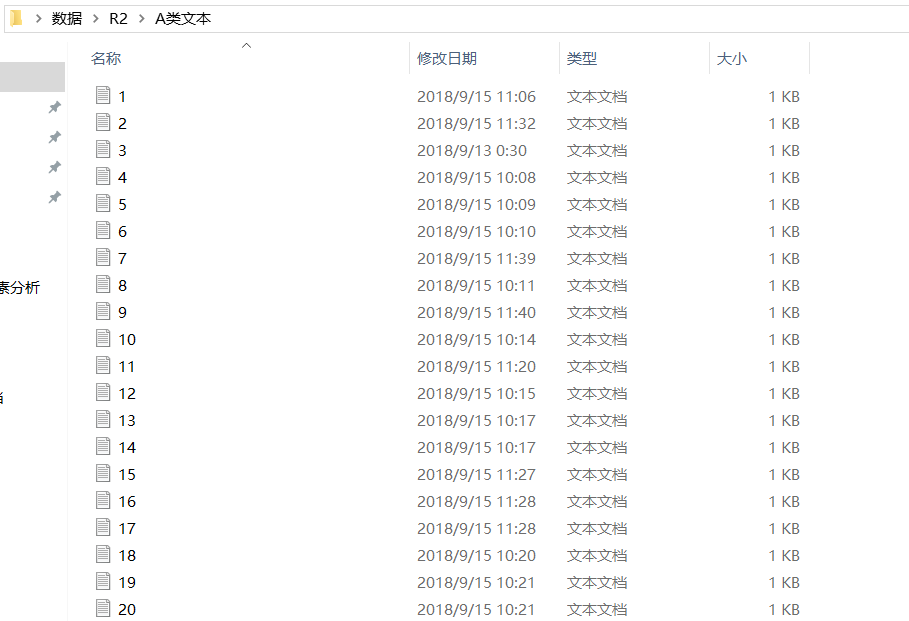 2.下载Coh-Metrix 3 单机版
下载地址：http://141.225.41.245/download/cohmetrix2018.zip ；
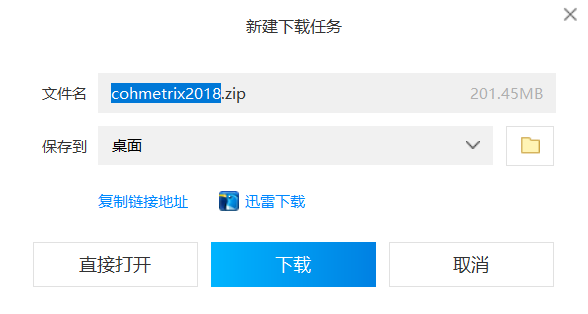 3. 解压后，点击打开Release 文件夹；
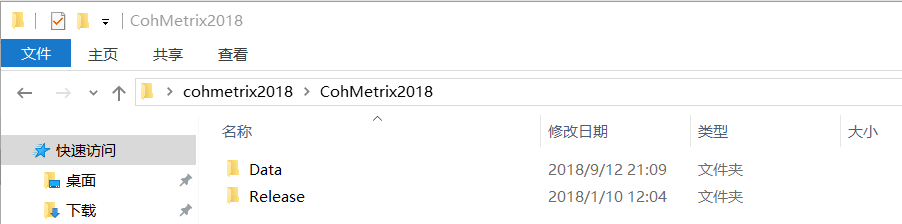 4. Release 文件夹中找到应用程序Coh-Metrix 3，点击出现Text Analyzer 对话框；
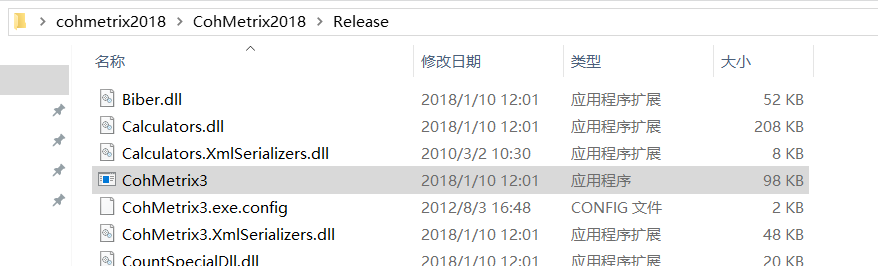 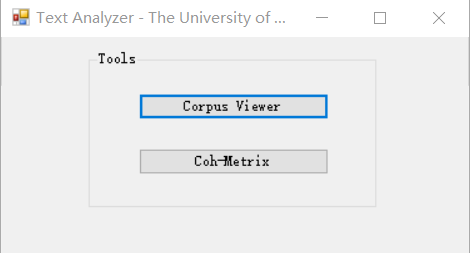 5. 导入文本预处理
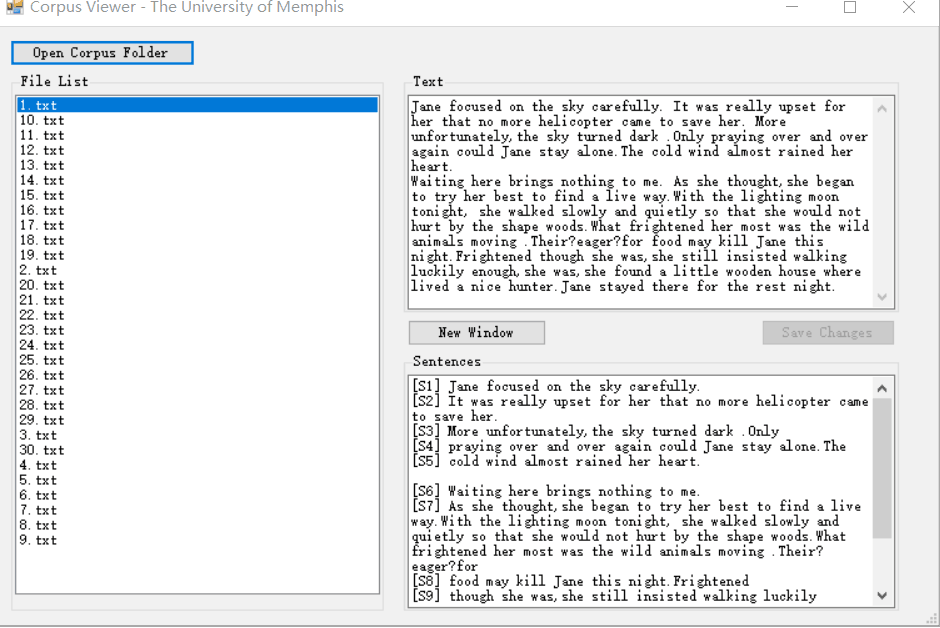 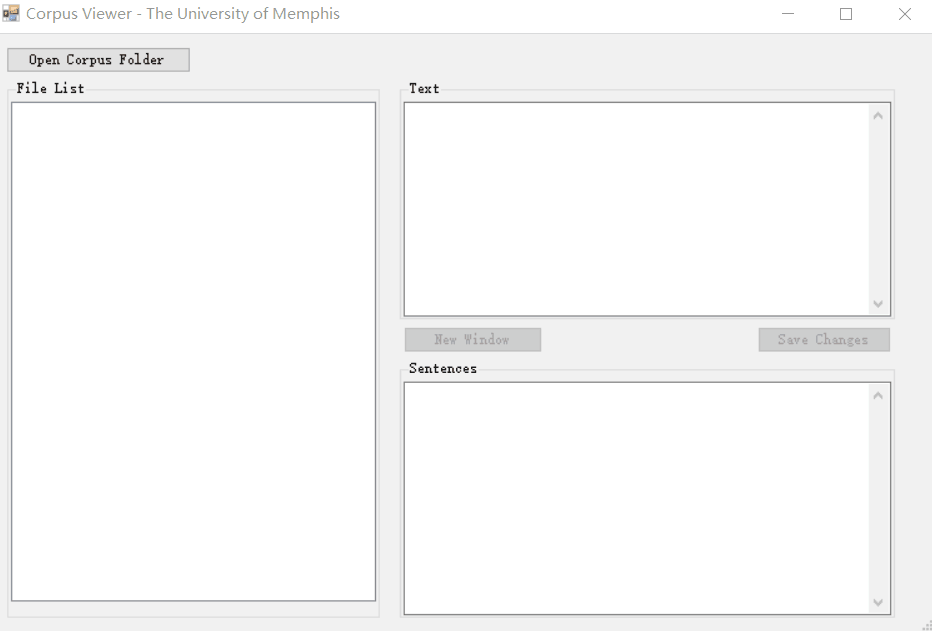 点击Corpus Viewer
点击 Open Corpus Folder，导入所要分析的文本文件夹，如A类文本
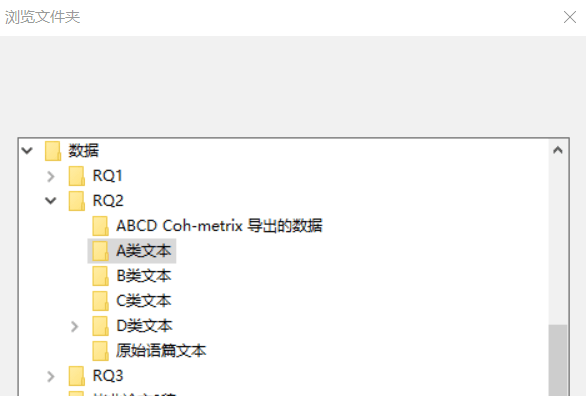 导入成功后（如右图），在Text框可看到相应原始文本。
研究者可在Text框或New Window 中检查导入的文本是否存在问题，比如出现不能识别的字符，或者超长的不合语法的句子等等；并可根据研究实际，在上面稍作修改，以保证后期文本的顺利分析；
如作了修改，需点击Save change保存。
6. 文本分析：Coh-Metrix
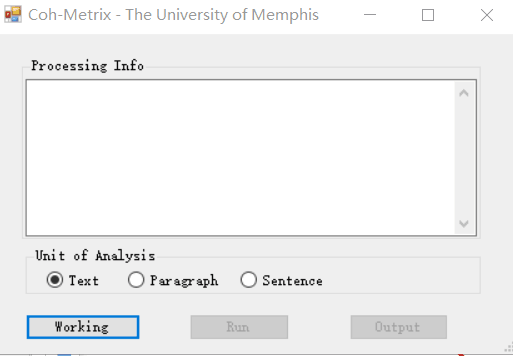 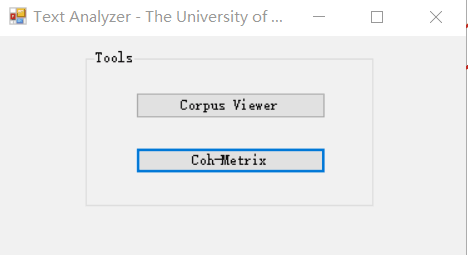 点击Coh-Metrix
点击Working，打开所要分析的文本文件夹，如A类文本文件夹；
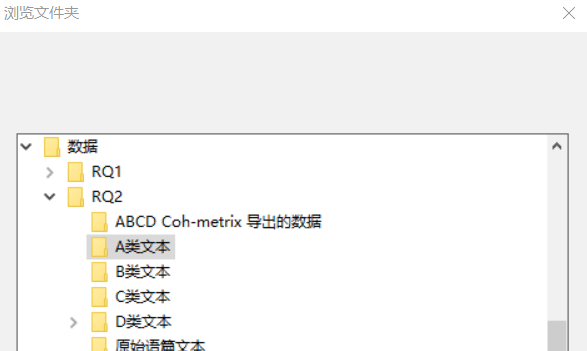 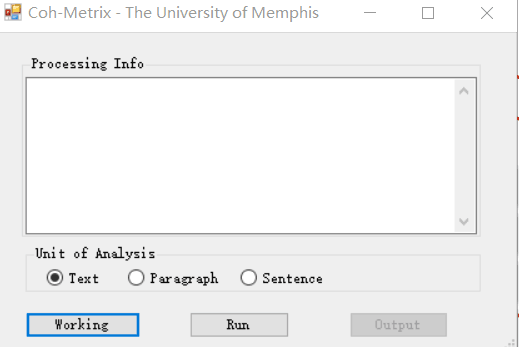 6. 文本分析：Coh-Metrix
点击Coh-Metrix
点击Working，打开所要分析的文本文件夹，如A类文本文件夹；
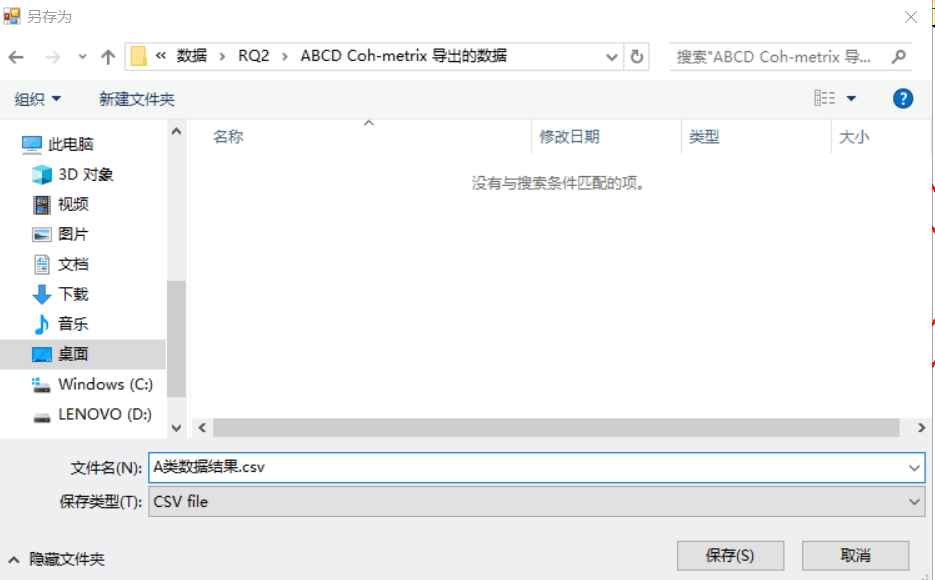 根据研究实际，选择分析Unit 类型；
点击Run，在弹出的对话框自定义分析后的数据结果所要保存的位置并命名文件夹，如A类数据结果，点击保存(S)后，  Coh-Metrix便开始自动分析。
6. 文本分析：Coh-Metrix
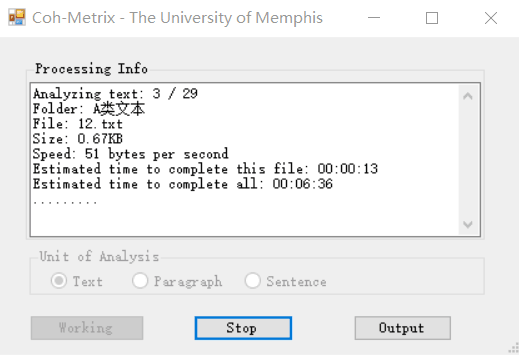 点击Coh-Metrix
点击Working，打开所要分析的文本文件夹，如A类文本文件夹；
根据研究实际，选择分析Unit 类型；
点击Run，在弹出的对话框自定义分析后的数据结果所要保存的位置并命名文件夹，如A类数据结果，点击保存(S)后，  Coh-Metrix便开始自动分析。
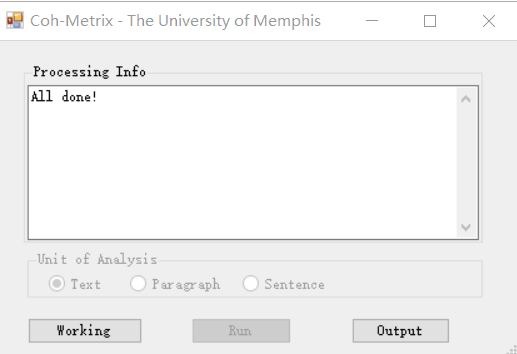 点击Stop，可中途暂停分析
结束分析后，点击Output可直接查看数据结果（Excel）或从自定义的数据结果文件夹查看。
Overview
Introduction to Text and Discourse Analysis

Coh-Metrix tool walk through

Break

Indices in Coh-Metrix
Indices in Coh-Metrix
Indices: Descriptives
1	DESPC		Paragraph count, number of paragraphs
2	DESSC		Sentence count, number of sentences
3	DESWC		Word count, number of words
4(5)	DESPL(d)	Paragraph length, number of sentences(std)
6(7)	DESSL(d)	Sentence length, number of words(std)
8(9)	DESWLsy(d)	 Word length, number of syllables(std)
10(11)	DESWLlt(d)	Word length, number of letters (std)
Short discussion: Why STD?
Indices: Connectives
52	CNCAll		All connectives
53	CNCCaus	Causal connectives
54	CNCLogic	Logical connectives
55	CNCADC	Adversative and contrastive incidence
56	CNCTemp	Temporal connectives incidence
57	CNCTempx	Expanded temporal connectives
58	CNCAdd	Additive connectives
59	CNCPos	Positive connectives
CNCNeg	Negative connectives

		(Incidence scores)
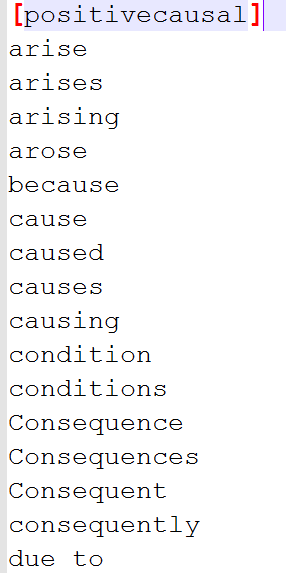 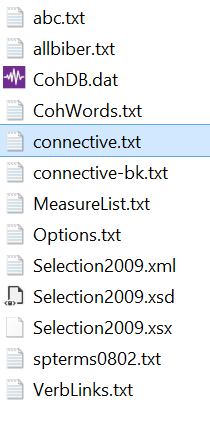 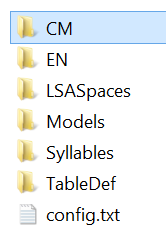 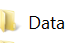 Connectives
Connect and relate sentences and paragraphs.
 Assist in the logical flow of ideas as they signal the relationship between sentences and paragraphs. 
Signal order, relationship and movement.
Now this is the next tale, and it tells how the Camel got his big hump. In the beginning of years, when the world was so new and all, and the Animals were just beginning to work for Man, there was a Camel, and he lived in the middle of a Howling Desert…
Positive Causal
	hence, a consequence of, all in all, for, …
Positive Intentional
	so, by, in order, for, …
Positive Logical
	actually, after all, all in all, also, anyway, …
Positive Temporal
	after, earlier, before, …
Positive Additive
	also, and, …
Negative Causal
	unless, even though, though, nevertheless, …
Negative Logical
	but, on the contrary, however, whereas, yet, …
Negative Temporal
	until, until then, …
Negative Additive
	anyhow, in contrast, or, rather, yet, …
Concepts: 
Incidence scores versus Ratio scores
Incidence: number of classified units per 1000 words. 

Ratio:  one class of units divided by another class of units
Indices: Word Information(I)
84	WRDNOUN	Noun incidence
85	WRDVERB	Verb incidence
86	WRDADJ	Adjective incidence
87	WRDADV	Adverb incidence
Content Words
Indices: Word Information(II)
88	WRDPRO	Pronoun incidence
89	WRDPRP1s	First person singular pronoun incidence
90	WRDPRP1p	First person plural pronoun incidence
91	WRDPRP2	Second person pronoun incidence
92	WRDPRP3s	Third person singular pronoun incidence
93	WRDPRP3p	Third person plural pronoun incidence
Pronouns
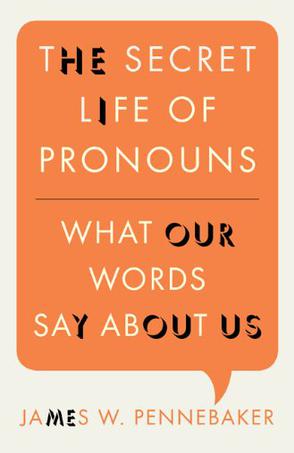 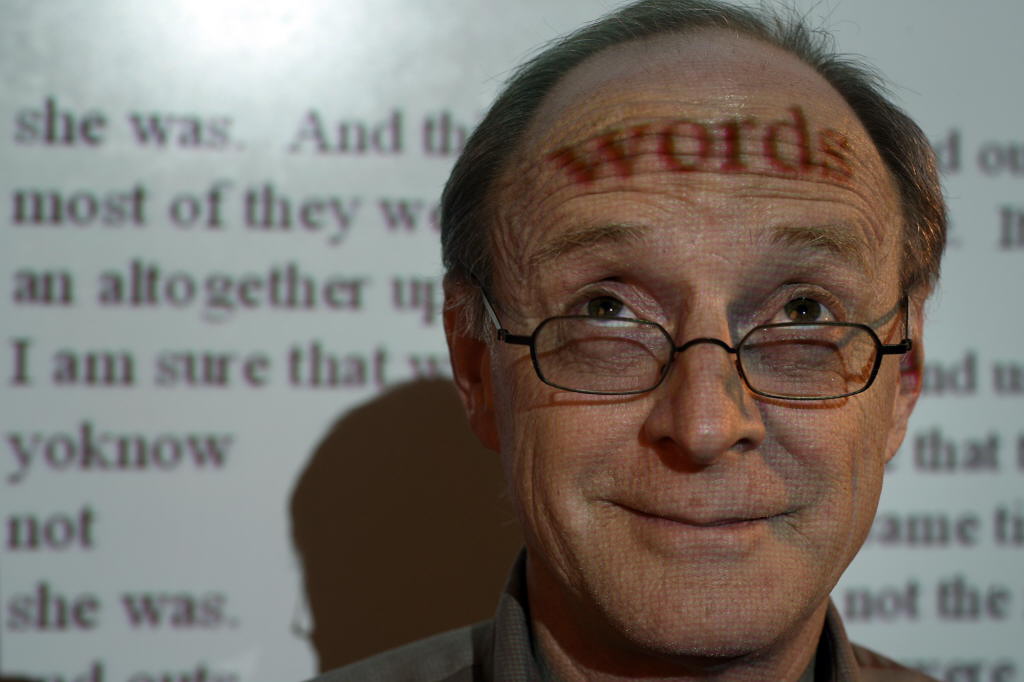 James W. Pennebaker
Texas
Indices: Word Information(III)
94	WRDFRQc	CELEX word frequency for content words
95	WRDFRQa	CELEX Log frequency for all words
96	WRDFRQmc	CELEX Log minimum frequency for content words
Word Frequency
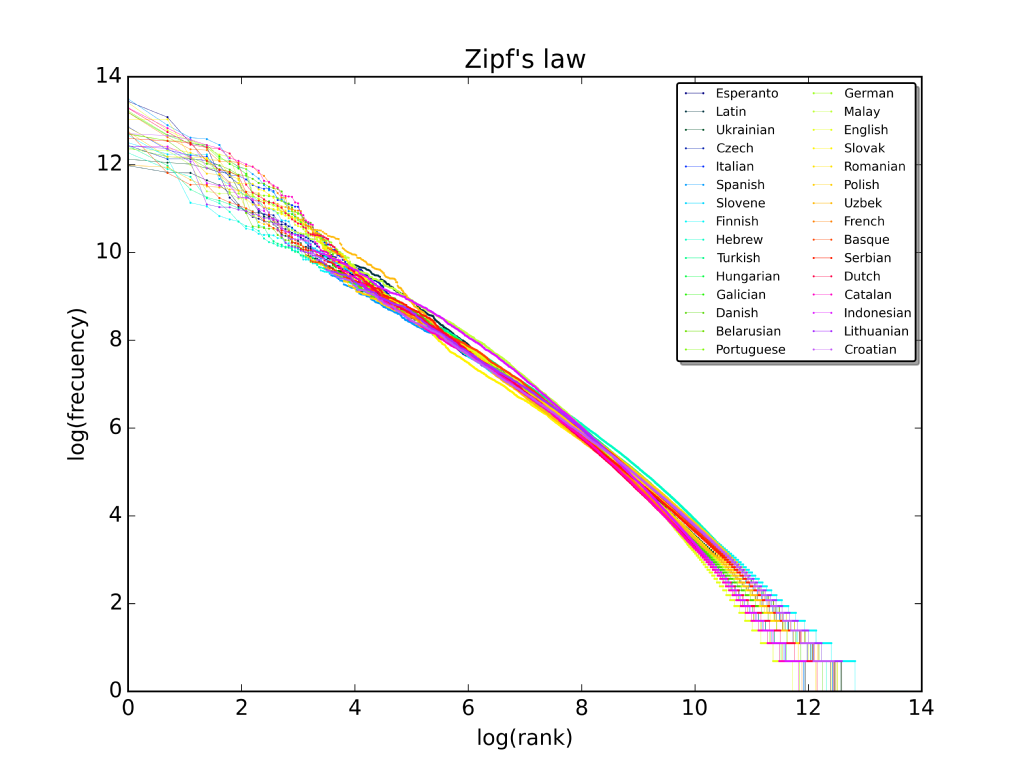 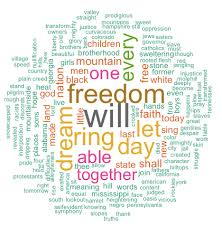 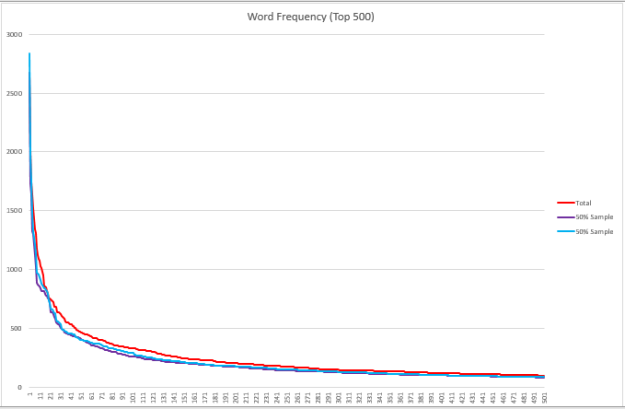 [Speaker Notes: A plot of the rank versus frequency for the first 10 million words in 30 Wikipedias (dumps from October 2015) in a log-log scale.]
Indices: Word Information(IV)
97	WRDAOAc	Age of acquisition  
98	WRDFAMc	Familiarity  
99	WRDCNCc	Concreteness  
100	WRDIMGc	Imagability  
101	WRDMEAc	Meaningfulness
Human rated – MRC DB
Indices: Word Information(IV)
WordNet freatures
102	WRDPOLc	Polysemy for content words
103	WRDHYPn	Hypernymy for nouns
104	WRDHYPv	Hypernymy for verbs
105	WRDHYPnv	Hypernymy for nouns and verbs
Polysemy：number of senses of a word.
Hypernymy: average number of  hypernymy levels to the root of a word.
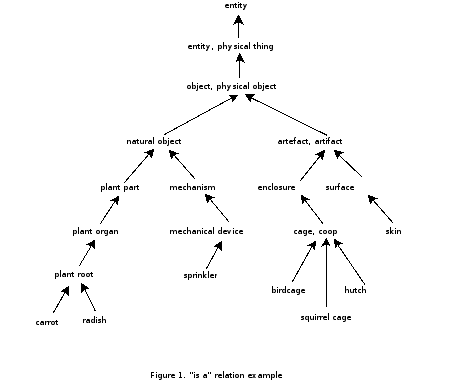 Indices: Word Information(IV)
WordNet freatures
Abstract
Concrete
Indices: Lexical Diversity
48	LDTTRc		Lexical diversity, type-token ratio, content word lemmas
49	LDTTRa	Lexical diversity, type-token ratio, all words
50	LDMTLDa	Lexical diversity, MTLD, all words
51	LDVOCDa	Lexical diversity, VOCD, all words
VOCD: Vocabulary Diversity(1)
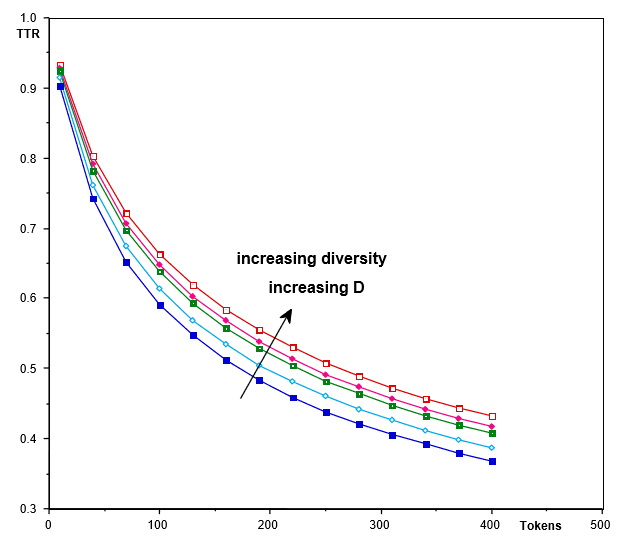 Sichel’s (1986) type-token characteristic curve, where N is the number of tokens and D a parameter.
Malvern, D.D. Richards, B.J., Chipere, N. and Durán, P. 2004: Lexical diversity and language development: Quantification and assessment. Houndmills, Hampshire: Palgrave Macmillan.
VOCD: Vocabulary Diversity (II)
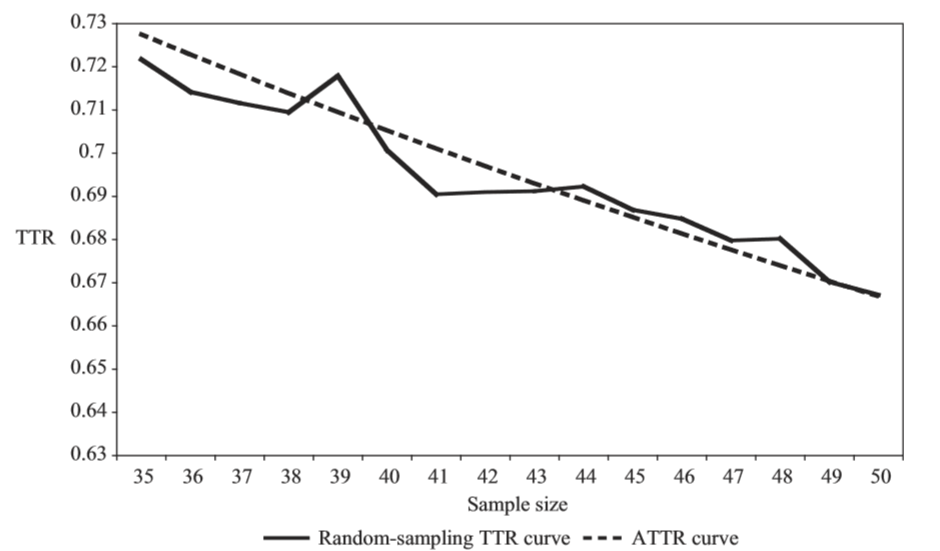 vocd: A theoretical and empirical evaluation
Philip M. McCarthy, Scott Jarvis, First Published October 1, 2007 Research Article
https://doi.org/10.1177/0265532207080767
MTLD: Mesure of Textural Lexical Diversity
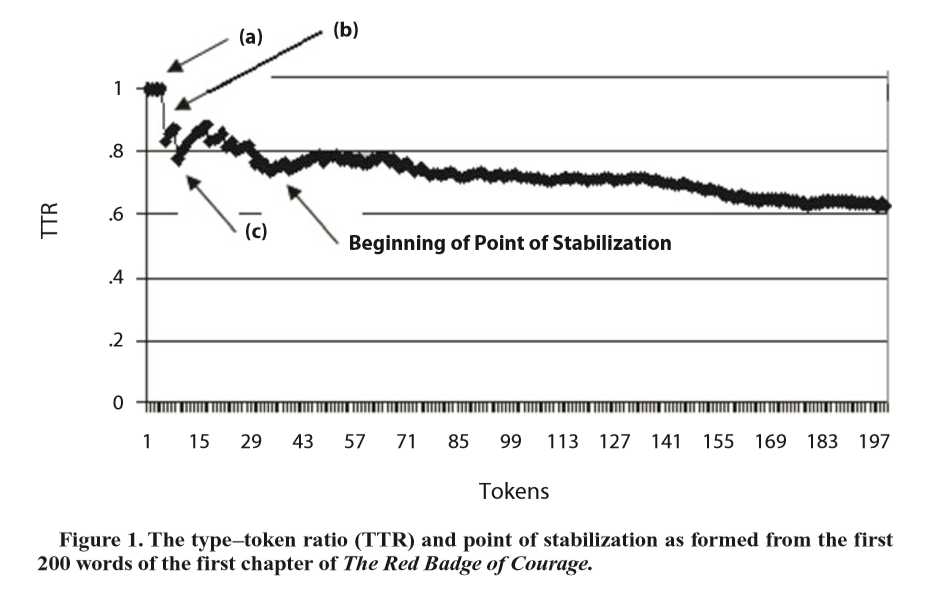 McCarthy, P. M. & Jarvis, S. (2010). MTLD, vocd-D, and HD-D: A validation study of sophisticated approaches to lexical diversity assessment. Behavior Research Methods, 42, 381-392.
Indices: Syntactic Pattern Density
(incidence)
76	DRNP		Noun phrase density
77	DRVP		Verb phrase density
78	DRAP		Adverbial phrase density
79	DRPP		Preposition phrase density
80	DRPVAL	Agentless passive voice density
81	DRNEG		Negation density
82	DRGERUND	Gerund density
83	DRINF		Infinitive density
Indices: Syntactic Complexity(I)
69	SYNLE	Left embeddedness, words before main verb
70	SYNNP	Number of modifiers per noun phrase
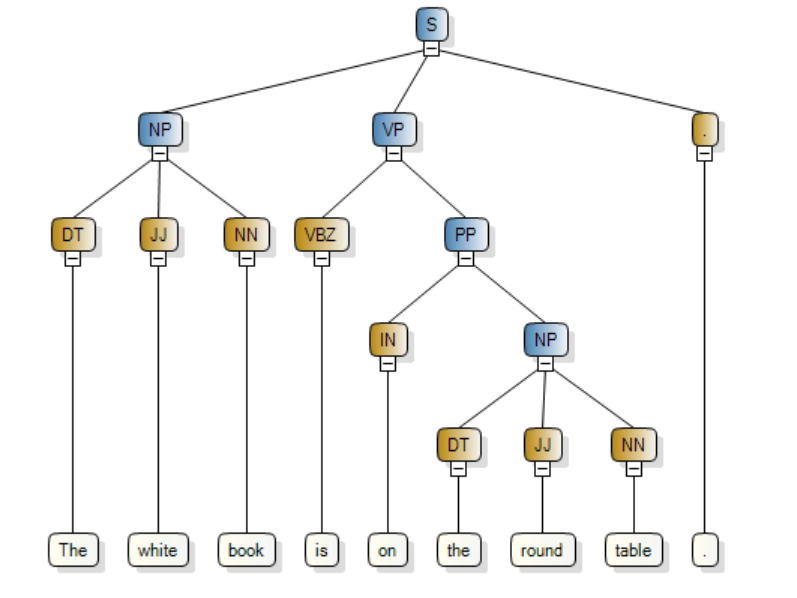 SYNNP=4/2
SYNLE=3
Indices: Syntactic Complexity(II)
e.g. 
took 
vb
take
71	SYNMEDpos	Minimal Edit Distance, part of speech
72	SYNMEDwrd	Minimal Edit Distance, all words
73	SYNMEDlem	Minimal Edit Distance, lemmas
Vladimir Levenshtein 1965
Example: kitten => sitting

sitten（k→s）  change
sittin（e→i）    change
sitting（→g）   insert
N=3, Yes.
MED=3? Minimum?
The minimum number of point mutations required to change s1 into s2, where a point mutation is one of:
1.   change a letter,
2.   insert a letter, or
3.   delete a letter
Note: In Coh-Metrix, the operations are applied to words, not letters.
Indices: Syntactic Complexity(II)
74	SYNSTRUTa	Sentence syntax similarity, adjacent sentences
75	SYNSTRUTt	Sentence syntax similarity, all combinations, across paragraphs
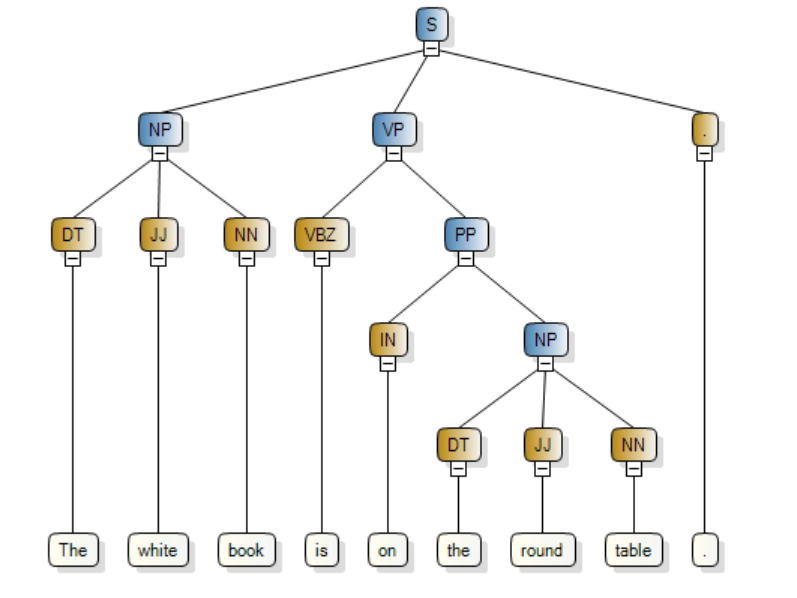 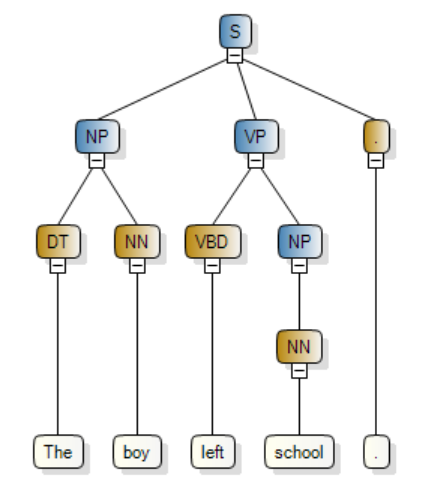 Indices: Referential Cohesion(I)
28	CRFNO1	Noun overlap, adjacent sentences
29	CRFAO1	Argument overlap, adjacent sentences
30	CRFSO1	Stem overlap, adjacent sentences
31	CRFNOa	Noun overlap, all sentences
32	CRFAOa	Argument overlap, all sentences
33	CRFSOa	Stem overlap, all sentences
Note: Overlap for each pair of sentences is a binary value.
Concepts: 
Adjacent versus All sentences
Adjacent sentences: successive sentences in a span of text.  
Example:
If a span of text has 4 sentences, then the adjacent sentences would be sentences 1-2, 2-3, and 3-4. 

All sentences: all possible pairs of sentences
Example:
1-2, 2-3, 3-4, 1-3, 1-4, and 2-4.
Indices: Referential Cohesion(II)
34(35)	CRFCWO1(d)	Content word overlap, adjacent sentences (std)
36(37)	CRFCWOa	Content word overlap, all sentences (std)
38(39)	CRFANP1	CREFP1u	Anaphor overlap, adjacent sentences (std)
Indices: Situation Model
61	SMCAUSv	Causal verb incidence
62	SMCAUSvp	Causal verbs and causal particles incidence
63	SMINTEp	Intentional verbs incidence
64	SMCAUSr	Ratio of casual particles to causal verbs
65	SMINTEr	Ratio of intentional particles to intentional verbs
66	SMCAUSlsa	LSA verb overlap
67	SMCAUSwn	WordNet verb overlap
68	SMTEMP	Temporal cohesion, tense and aspect repetition
Indices: LSA
40	LSASS1(d)	LSA overlap, adjacent sentences(std)
42	LSASSp(d)	LSA overlap, all sentences in paragraph(std)
44	LSAPP1(d)	LSA overlap, adjacent paragraphs (std)
46	LSAGN		LSA given/new, sentences (std)
LSA:
Latent Semantic Analysis

Meaning Representation

潜在语义分析
Term-Document Frequencies
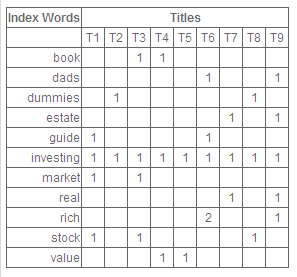 SVD and Low Rank Approximation
Rank-3 approximation
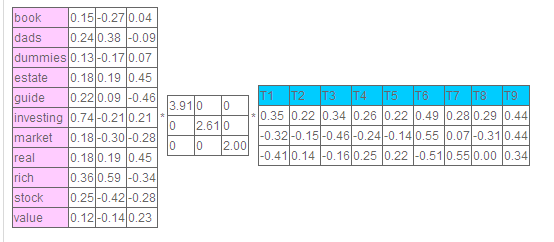 Cosine and Nearest Neighbors
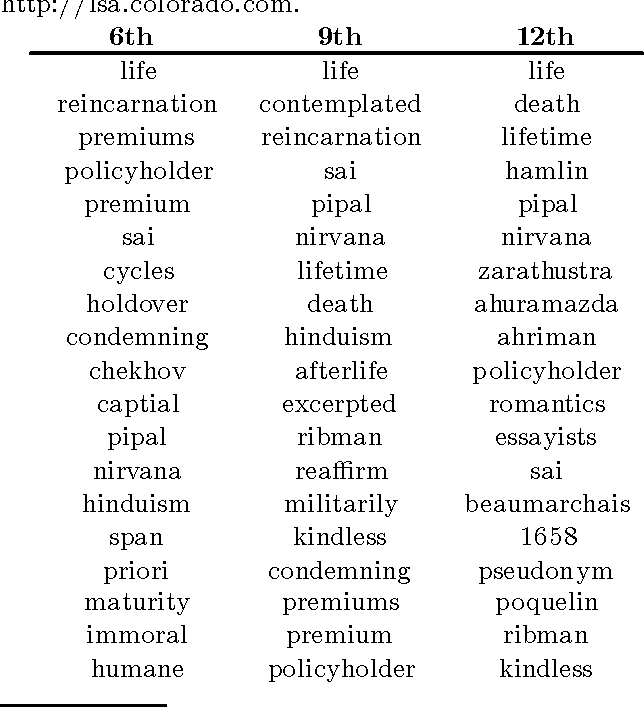 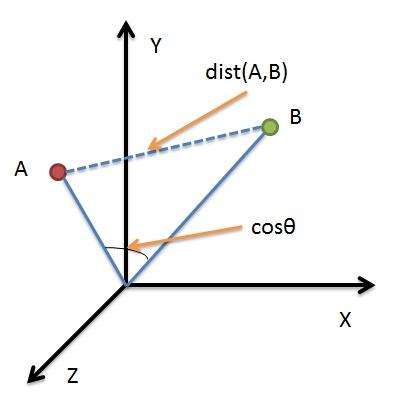 LSA Example Applications
TOEFL Test
LSA score: 64.4% correct.
Student average: 64.5% correct.
Essay Grading
Two ETS reader: R=0.77
LSA and reader 1: R=0.68
LSA and reader 2: R=0.77
AutoTutor Answer Evaluation
Human judgment: R=0.70
LSA + RegEx: R=0.67
Meanings are Different in Different Spaces
Nearest neighbors of “force” in different spaces
Research Questions
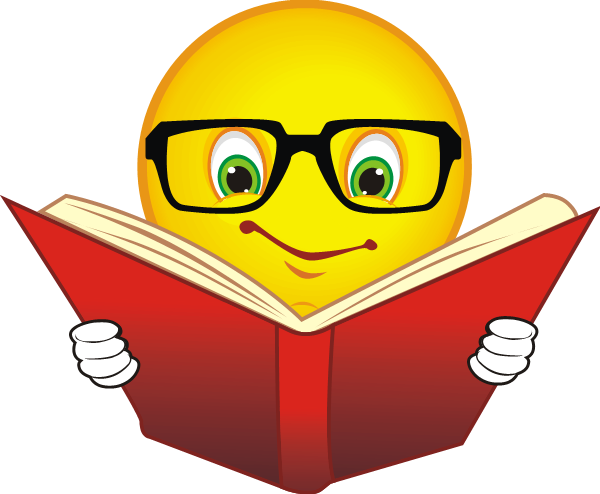 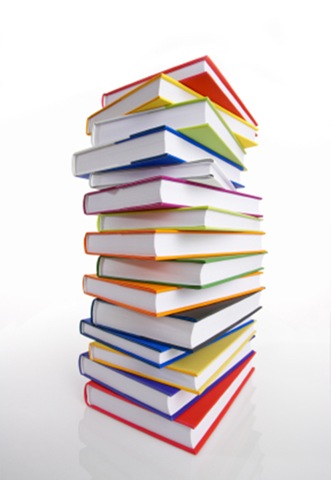 What is a good domain corpus?
How large is enough?
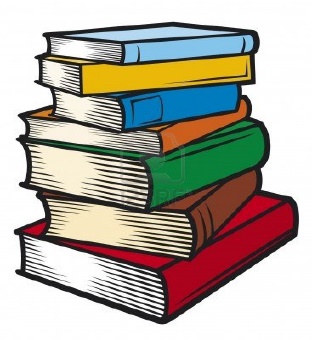 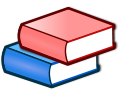 Research Question
How many dimensions are enough?
?
Corpus Size and Optimal Dimensions
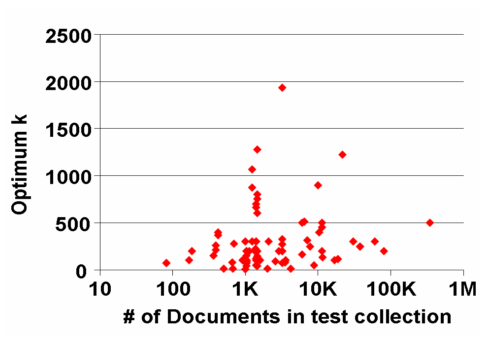 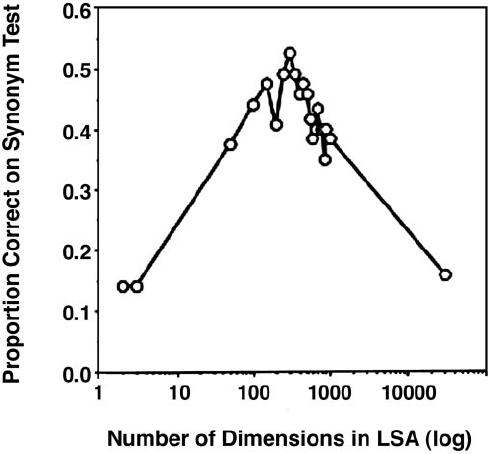 Bradford, 2008
Landauer, Laham, & Derr, 2004
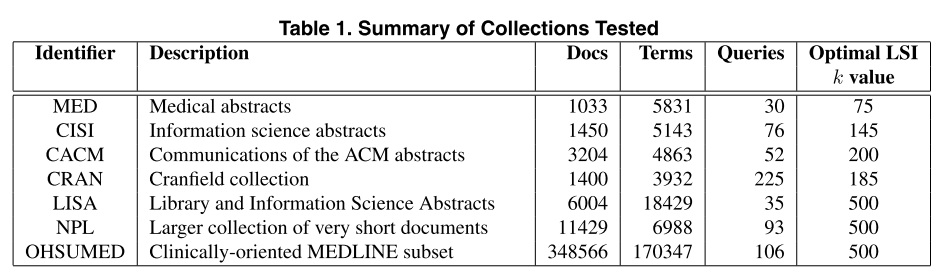 Kontostathis, 2007
From Documents to Vector Space
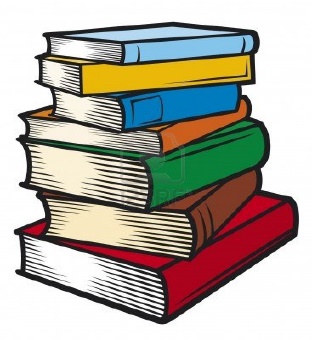 LSA (LSI)
pLSA
LDA
Word2Vec
……
Indices: Readability
106	RDFRE		Flesch Reading Ease
107	RDFKGL	Flesch-Kincaid Grade Level
108	RDL2		Coh-Metrix L2 Readability
206.835 – (1.015 x ASL) – (84.6 x ASW)  ASL = Average Sentence LengthASW = Average number of syllables per word  Range:  0 to 100.  90.0 ~ 100.0:  	easily understandable by an average 5th grader.60.0 ~ 70.0: 	easily understood by 8th and 9th graders.0.0 and 30.0:  	understood by college graduates.
Indices: PCA Scors
12(13)	PCNARz(p)	Narrativity 
14(15)	PCSYNz(p)	Syntactic simplicity 
16(17)	PCCNCz(p)	Word concreteness 
18(19)	PCREFz(p)	Referential cohesion 
20(21)	PCDCz(p)  	Deep cohesion
22(23)	PCVERBz(p)	Verb cohesion
24(25)	PCCONNz(p)	Connectivity
26(27)	PCTEMPz(p)	Temporality
z: z- score
p: percentile
Measure of Academic Language: Formality
Graesser, McNamara, Cai, Conley, Li, & Pennebaker, 2014; 
Li, Cai, & Graesser, 2013;
Coh-Metrix formality
Formality = (deep cohesion + referential cohesion 
		− narrativity − word concreteness 
		− syntactic simplicity)/5
Informal                           Formal
Formality of science reading for 6th~8th graders
1
-1
0
[Speaker Notes: Academic language of CER was measured by Coh-Metrix formality. Specifically, formality increases with more abstract words, syntactic complexity, high cohesion, and more informational text. 
Our previous studies showed that formality of science reading for middle school students was slightly below 0. 
Numbers higher than 0 represent more formal discourse. Numbers below 0 represent more informal discourse. 
This implies that if student formality in writing reaches 0, their use of academic language is equivalent to the academic language used in their informational reading materials.]
END